Figure 3. Differences in second-order inputs from the cerebellar nuclei to the MIP versus the LIPv (2.5 days). ...
Cereb Cortex, Volume 20, Issue 1, January 2010, Pages 214–228, https://doi.org/10.1093/cercor/bhp091
The content of this slide may be subject to copyright: please see the slide notes for details.
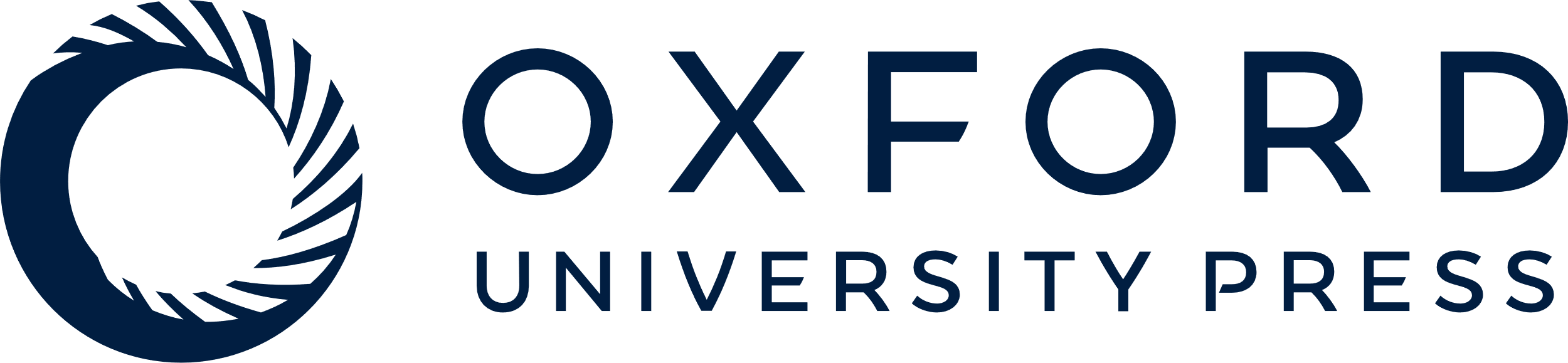 [Speaker Notes: Figure 3. Differences in second-order inputs from the cerebellar nuclei to the MIP versus the LIPv (2.5 days). Projections to MIP are derived, mostly contralaterally, from the ventrolateral part of the IP and from mainly ventral domains of the caudal two-thirds of the D, especially middle third. Fewer inputs originate from the IA (especially rostral half) and the F nuclei. By contrast, inputs to LIPv are derived from a more restricted portion of ventrolateral IP and from the caudal pole of the D. In the IA, neurons targeting LIPv are caudal to those targeting MIP; labeling of F is negligible. Cross sections are arranged rostrocaudally from A to F (levels indicated in Fig. 4). Cerebellar nuclei are color coded (blue: D; green: IP; orange-brown: IA; magenta: F).


Unless provided in the caption above, the following copyright applies to the content of this slide: © The Author 2009. Published by Oxford University Press. All rights reserved. For permissions, please e-mail: journals.permissions@oxfordjournals.org]